KEGAWATDARURATAN GASTROINTESTINAL
NYERI ABDOMEN
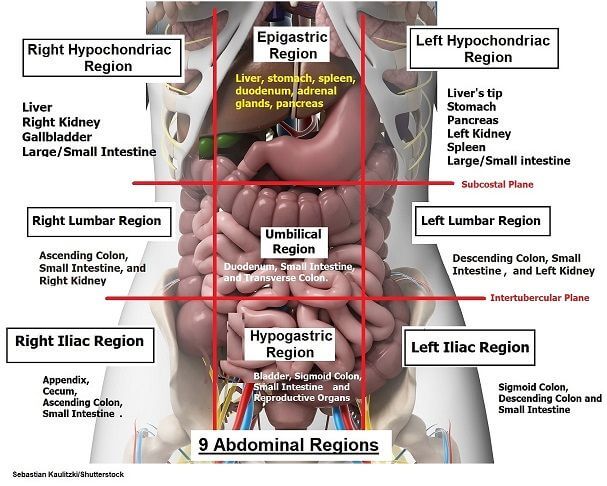 Review anatomi
Abdomen dibagi menjadi 9 region 
Hipokondria kanan
Epigastrik
Hipokondria kiri
Lumbar kanan
Umbilikal
Lumbar kiri
Iliaka kanan
Hipogastrik
Iliaka kiri
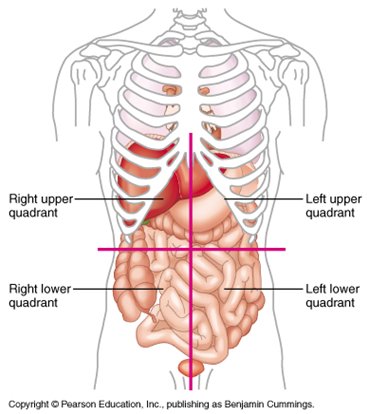 Review anatomi
Abdomen dibagi menjadi 4 kuadran 
Kuadran kanan atas
Kuadran kiri atas
Kuadran kanan bawah
Kuadran kiri bawah
NYERI ABDOMEN
JENIS NYERI ABDOMEN ADALAH NYERI VISERAL & PARIETAL
NYERI VISERAL : RESEPTOR NYERI BERADA DISELURUH ABDOMEN
NYERI PARIETAL : RESEPTOR NYERI ADA DI PERITONEUM
EVALUASI AWAL
RIWAYAT 
Fokus pada Riwayat nyeri pasien. Tanyakan adanya nyeri yang beradiasi dan adanya nyeri timbul akibat perubahan posisi. Keluhan nyeri didahului sebelumnya dengan muntah dan nyeri berat yang berlangsung  selama 6 jam atau lebih. 
Adanya keluhan anoreksia, nausea dan muntah
Adanya kolik yang menandakan adanya batu atau obstruksi (nyeri abdomen local, nyeri tajam dan nyeri semakin meningkat kemudian reda)
Identifikasi kapan terakhir BAB
Riwayat penyakit dan operasi sebelumnya
EVALUASI AWAL
PEMERIKSAAN FISIK
Tanda-tanda vital
Pengkajian respirasi dan kardiovaskular
Pengkajian abdomen
EVALUASI AWAL
PEMERIKSAAN FISIK
Tanda-tanda vital
Adanya takikardia dan hipotensi sebagai indicator kekurangan volume atau sepsis
Takipnea dan penurunan saturasi oksigen, kemungkinan terjadi infeksi akut
Demam adanya infeksi
EVALUASI AWAL
PEMERIKSAAN FISIK
Pengkajian abdomen
       Inspeksi
Kaji ekspresi wajah pasien, penggunaan otot abdomen, kenyamanan posisi, Gerakan tubuh selama pemeriksaan
      Auskultasi
Auskultasi abdomen di keempat kuadran meliputi frekuensi dan karakteristik bising usus. Normal bising usus 5 sd 35 kali per menit.
EVALUASI AWAL
PEMERIKSAAN FISIK
Pengkajian abdomen
       Perkusi
 perkusi adanya pembesaran hati dan limpa. Kaji suara timpani   normal pada lambung dan dullness pada oragan padat
Palpasi
Palpasi adanya kekakuan abdomen, nyeri, masa dan hernia
EVALUASI AWAL
PROSEDUR DIAGNOSTIK
Pemeriksaan darah lengkap
CT Abdomen
KEGAWATDARURATAN ABDOMENKHUSUS
PERITONITIS
Peritonitis
Peritonitis primer terjadi Ketika mikroorganisme masuk melalui darah ke rongga peritoneum. Peritonitis sekunder disebabkan oleh kebocoran rongga abdomen dan melepaskan isinya ke dalam rongga peritoneal. 
Penyebab peritonitis :
Ruptur apendik
Pankreatitis
Trauma tembus
Peritoneal dialysis
Peritonitis
Tanda dan gejala :
Tanda syok hypovolemia
Nyeri tekan pada lokasi yang terkena
Nyeri tekan
Kekakuan otot abdomen seperti papan
Peritonitis
Pemeriksaan fisik & Prosedur diagnostic 
Positif nyeri lepas : lakukan palpasi secara mendalam, nyeri bertambah karena iritasi perineum
Uji markle : pasien berdiri, kemudian berjinjit dengan lutu lurus, dan suruh untuk turun kebawah ke kedua tumit, untuk menguji adanya iritasi peritoneal.
Peritonitis
INTERVENSI TERAPEUTIK
Puasakan pasien, pasan NGT, dan mulai istirahatkan kerja usus
Pasang akses intravena, ganti cairan dan elaktrolit sesuai indikasi
Kolaborasi pemberian analgesic, antiemetic, dan antibiotic yang telah diresepkan
Antisipasi perlunya intervensi bedah
Peritonitis
INTERVENSI TERAPEUTIK
Puasakan pasien, pasan NGT, dan mulai istirahatkan kerja usus
Pasang akses intravena, ganti cairan dan elaktrolit sesuai indikasi
Kolaborasi pemberian analgesic, antiemetic, dan antibiotic yang telah diresepkan
Antisipasi perlunya intervensi bedah
GASTROENTRITIS AKUT
GASTROENTRITIS AKUT
Disebabkan oleh bakteri, virus, atau kimia.
Tanda dan gejala :
Diare disertai mual dan muntah
Nyeri dengan karakteristik menyebar, terkadang disertai keram, nyeri pada abdomen bagian bawah
Demam
Tanda dehidrasi : takikardia, kulit hangat dan kering
Adanya splenomegaly menunjukkan GE karena bakteri
Adanya Riwayat mengkonsumsi minuman dan makanan yang tidak hygiene.
GASTROENTRITIS AKUT
INTERVENSI TERAPEUTIK
Lakukan pemasangan iv line dan berikan cairan
Berikan obat anti mual
Manajemen nyeri
Berikan makan setelah pasien tidak mual lagi
GASTROENTRITIS AKUT
PROSEDUR DIAGNOSTIK
Pemeriksaan feses
Perekaman EKG pada pasien Perempuan, penderita DM, dan lansia yang memiliki keluhan mual dan muntah
APENDISITIS
APENDISITIS
Terjadi jika ada sumbatan pada lumen appendix yang mengakibatkan penurunan suplai darah. Jika tidak segera ditangani maka akan terjadi nekrosis, perforasi dan peritonitis
APENDISITIS
TANDA & GEJALA :
Presentasi klasik apendisitis adalah subfebris, nyeri tumpul yang stabil pada area periumbilikalis, anoreksia dan mual
Selama 12 sampa 24 jam, nyeri akan menjalar ke kuadran kanan bawah pada titik McBurney (titik di abdomen bagian bawah yang terletak diantara umbilical dan garis spina iliaka kanan superior)
Tanda PSOAS dapat muncul (minta pasien untuk berbaring, lalu miring kiri. Minta pasien untuk meng ekstensikan kaki kanannya. Tanda PSOAS positif apabila pasien menunjukkan adanya nyeri abdomen pada saat tindakan dilakukan)
Nyeri lepas
Kekakuan pada abdomen
APENDISITIS
PROSEDUR DIAGNOSTIK
Pemeriksaan Darah lengkap untuk melihat adanya leukosistosis 
Urinalisis dan test kehamilan
CT abdomen untuk mendiagnosis
APENDISITIS
INTERVENSI TERAPEUTIK
Pertahankan pasien untuk puasa
Lakukan pengkajian ulang pada abdomen
Pemasangan akses IV line dan pemberian cairan
Berikan analgesic parenteral
Berikan antibiotic sesuai indikasi
Siapkan pasien untuk kemungkinan operasi
KOLELITIASIS
KOLELITIASIS
Adalah peradangan akut atau kronis pada kandung empedu, biasanya dihasilan dari dampak batu pada leher kandung empedu atau pada saluran sistik.
Seseorang yang BERESIKO “6F”
Fat (Gemuk)
Female (Wanita)
Forties (Usia 40 tahunan)
Fertile (subur)
Fair 
Flatulent (Kembung)
KOLELITIASIS
TANDA & GEJALA :
Nyeri pada kuadran kanan atas yang menyebar ke punggung, atau bahu kanan atau tulang scapula, terutama setelah mengkonsumsi makanan dengan kandungan lemak yang tinggi
Tanda murphy positip : Jeda insiprasi selama palpasi di bawah lengkungan kosta kanan, dibawah margin hepatic. Hal ini karena adanya pembesaran kantung empedu
Tanda peradangan
Ikterik (kuning) menandakan adanya obstruksi yang signifikan
Mual dan muntah, anoreksia, eruktasi (sendawa), perut kembung atau intoleransi lemak
KOLELITIASIS
PROSEDUR DIAGNOSTIK
Pemeriksaan darah lengkap : leukositosis, peningkatan kadar bilirubin, peningaktan ALT dan AST
Test kehamilan
USG : adanya batu
Cholescintigraphy radionuklida (HAD/Scan)
CT Abdomen
KOLELITIASIS
INTERVENSI TERAPEUTIK
Puasakan pasien
Pasang akses vena dan berikan cairan
Berikan antiemetic dan analgesic sesuai indikasi
Berikan antibiotic spektrum luas
Antisipasi kemungkinan tindakan bedah atau endoskopi
References
Kurniati., A., Trisyani., Y.., Theresia.,S.I.M., (2018) Keperawatan Gawat Darurat dan Bencana Sheehy. ENA; Elsevier